The Gospel of MarkWhat does faith look like?Mark 5:21- 43
ICebreaker
Can you define faith?
From Google
Complete trust or confidence in someone or something
Strong belief in God or in the doctrines of religion, based on spiritual apprehension rather than proof
How would you describe or define faith to someone (a child, a random person)? 
What are the characteristics of faith?
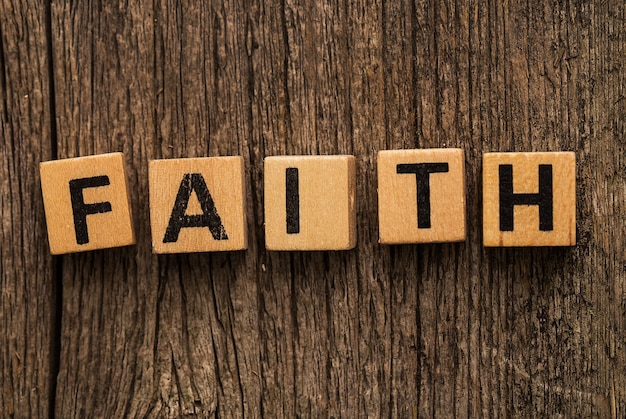 6/22/2024
Mark 5:21-43
Two stories of faith
6/22/2024
Mark 5:21-24 – Jairus
21 When Jesus had crossed over again by boat to the other side, a large crowd gathered around him while he was by the sea. 22 One of the synagogue leaders, named Jairus, came, and when he saw Jesus, he fell at his feet 23 and begged him earnestly, "My little daughter is dying. Come and lay your hands on her so that she can get well and live." 24 So Jesus went with him, and a large crowd was following and pressing against him.
Who would Jairus look like in modern society? 
“Begged him earnestly” – same word used in last week’s lesson.  What image comes to mind when you think of this word being used for Jairus, the demoniac, or the town’s people? 
Jairus runs with the circles that are opposed to Jesus. Do you think this public display cost him anything? Does the story feel any different if he had approached Jesus in secret at night, like Nicodemus?
6/22/2024
Mark 5:25-28 a woman
Who would this woman look like in modern society?
Why do you think she desired  anonymity?
The woman desires to touch his clothing for healing, an action rooted in Greco-Roman magic. How would you describe this woman’s faith? 
Compare and Contrast the Characters of Jairus & The Woman
Their positions in society
Their means
Their approach to Jesus
How are these characters similar? How are they different?
25 Now a woman suffering from bleeding for twelve years 26 had endured much under many doctors. She had spent everything she had and was not helped at all. On the contrary, she became worse. 27 Having heard about Jesus, she came up behind him in the crowd and touched his clothing. 28 For she said, "If I just touch his clothes, I'll be made well."
6/22/2024
[Speaker Notes: The woman’s impurity would have been considered transmissible to anyone until it was cured. Anyone who had contact with her or an object she was in contact with (chair, bed, or touch) is unclean and had to bath and launder their clothing. She is in the same status as the leper. 

The woman may have felt guilt for violating religious purity regulations. She may have feared a scolding rather than a blessing.]
Mark 5:29-34, the woman healed
Why do you think Jesus call the woman out of hiding? 
Alternate scenario: How does this story look if the woman doesn’t come forward, but stays back afraid? 
“Your faith has saved you” – How did the woman demonstrate faith? 
“Fear and trembling” – We’ve seen this now in 3 stories (disciples, the demoniac town, and this woman) – What is your reaction?
How do you think Jairus feels at this moment?
29 Instantly her flow of blood ceased, and she sensed in her body that she was healed of her affliction. 30 Immediately Jesus realized that power had gone out from him. He turned around in the crowd and said, "Who touched my clothes? " 31 His disciples said to him, "You see the crowd pressing against you, and yet you say, 'Who touched me? ' " 32 But he was looking around to see who had done this. 33 The woman, with fear and trembling, knowing what had happened to her, came and fell down before him, and told him the whole truth. 34 "Daughter," he said to her, "your faith has saved you. Go in peace and be healed from your affliction."
6/22/2024
[Speaker Notes: Discuss the word “peace” – wholeness, physically and spiritually

Jesus calls her out so that she will know the one who healed her and his care for her. She must step forward and acknowledge her debt to Jesus.]
Mark 5:35-43, jairus daughter raised
35 While he was still speaking, people came from the synagogue leader's house and said, "Your daughter is dead. Why bother the teacher anymore? " 36 When Jesus overheard what was said, he told the synagogue leader, "Don't be afraid. Only believe." 37 He did not let anyone accompany him except Peter, James, and John, James's brother. 38 They came to the leader's house, and he saw a commotion -- people weeping and wailing loudly. 39 He went in and said to them, "Why are you making a commotion and weeping? The child is not dead but asleep." 40 They laughed at him, but he put them all outside. He took the child's father, mother, and those who were with him, and entered the place where the child was. 41 Then he took the child by the hand and said to her, "Talitha koum" (which is translated, "Little girl, I say to you, get up"). 42 Immediately the girl got up and began to walk. (She was twelve years old.) At this they were utterly astounded. 43 Then he gave them strict orders that no one should know about this and told them to give her something to eat.
6/22/2024
[Speaker Notes: Note the details. “Talktha koum” is nothing special. Jesus isn’t saying special phrases. There’s no magic here. She’s given food because they don’t want them to believe she’s a spirit. She’s physical and real. 

What do you think was going through Jairus’s mind when he learns his daughter is dead – perhaps because they stopped to help the woman. 
What is Jairus asked to believe? How does Jairus demonstrate faith? 
Why does Jesus command them to keep silent, but draw attention to the woman? (in part this is because the proof of the woman’s affliction could not be openly demonstrated or cause wonder.)]
Application – faith
WHAT DOES FAITH LOOK LIKE?
JAIRUS
The Woman
Male, social elite, solid religious background
Hopeless because his daughter is about to die
His friends are not on the same side as Jesus
Those around him tell him “It’s over. There is no hope.” 
Jairus faith follows Jesus when it may cost him status, and everyone says it’s hopeless.
Female, culturally and ceremonially unclean and an outcast likely with no husband and no children
Poor having spent everything to be healed with no success
She has to break social and physical barriers to reach Jesus
Her faith forces her to come forward. She cannot be healed and hide.
6/22/2024
[Speaker Notes: What does this comparison tell us about Faith? (faith has no barriers in sex, religious background, or means)  

How would you describe each person’s understanding of who Jesus is? Did they know he was the Messiah? Did they know his mission?]
Characteristics of faith
Faith is directed to Jesus and saves
Faith is persistent and overcomes obstacles
Faith is active – it kneels, begs, and reaches out to Jesus
Faith is NOT hidden
Faith can be imperfect
Faith can be driven by desperation
6/22/2024
[Speaker Notes: What do you think of these characteristics? Where they seen in your life?]
Up Next
6/30	Rhett		Mark 6:1 – 6
7/7	JD			Mark 6:7-30
7/14	TBD			Mark 6:31-44
6/22/2024
Selecting visual aids
Enhancing your presentation
Effective delivery techniques
Effective body language enhances your message, making it more impactful and memorable.
Meaningful eye contact
Purposeful gestures
Maintain good posture
Control your expressions
This is a powerful tool in public speaking. It involves varying pitch, tone, and volume to convey emotion, emphasize points, and maintain interest. 
Pitch variation
Tone inflection
Volume control
6/22/2024
Navigating Q&A sessions
Maintaining composure during the Q&A session is essential for projecting confidence and authority. Consider the following tips for staying composed:
Stay calm
Actively listen
Pause and reflect
Maintain eye contact
Know your material in advance
Anticipate common questions
Rehearse your responses
6/22/2024
Speaking impact
Your ability to communicate effectively will leave a lasting impact on your audience
Effectively communicating involves not only delivering a message but also resonating with the experiences, values, and emotions of those listening
6/22/2024
Dynamic delivery
Learn to infuse energy into your delivery to leave a lasting impression
One of the goals of effective communication is to motivate your audience
6/22/2024
Final tips and takeaways
Consistent rehearsal
Strengthen your familiarity
Refine delivery style
Pacing, tone, and emphasis
Timing and transitions
Aim for seamless, professional delivery
Practice audience
Enlist colleagues to listen & provide feedback
Seek feedback
Reflect on performance
Explore new techniques
Set personal goals
Iterate and adapt
6/22/2024
Speaking engagement metrics
6/22/2024
Thank you
Brita Tamm
502-555-0152
brita@firstupconsultants.com
www.firstupconsultants.com
6/22/2024